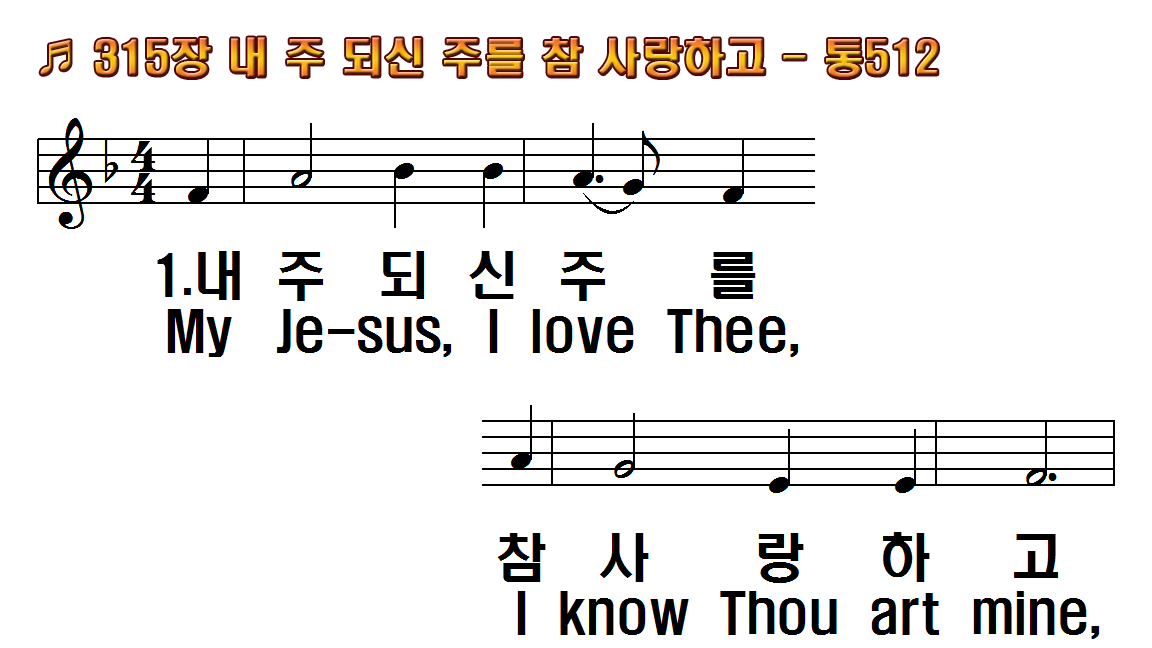 1.내 주되신 주를 참 사랑하고
2.주 날 사랑하사 구하시려고
3.내 평생에 힘쓸 그 큰 의무는
4.그 영광의 나라 나 들어가서
1.My Jesus, I love Thee, I
2.I love Thee because Thou
3.I'll love Thee in life, I will
4.In mansions of glory and
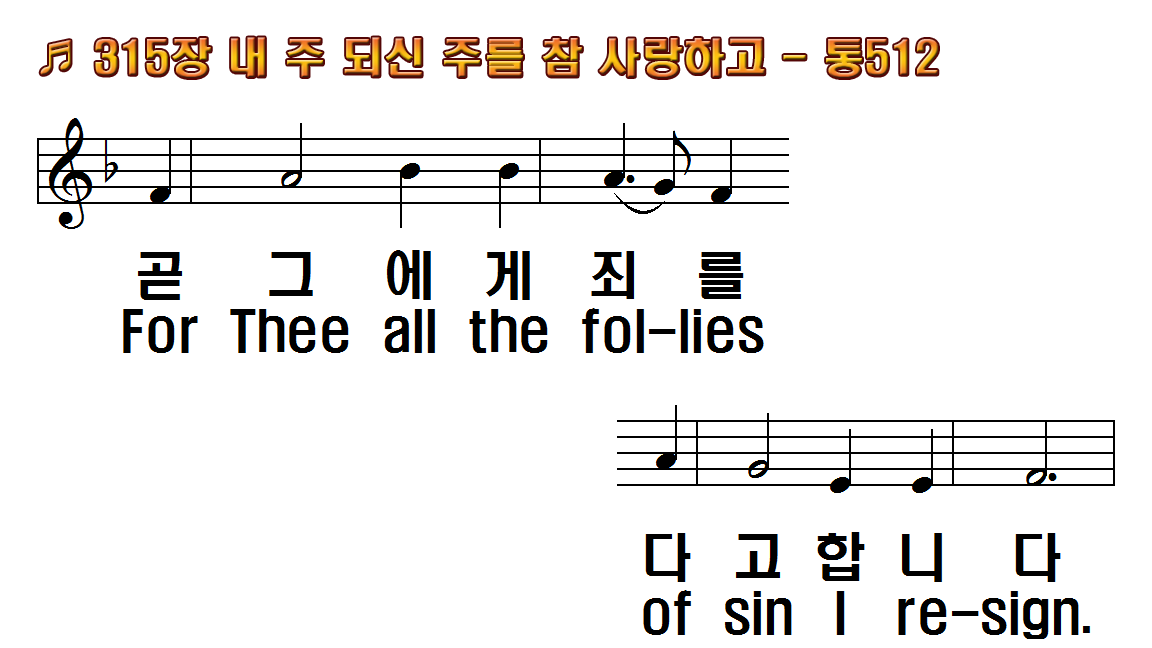 1.내 주되신 주를 참 사랑하고
2.주 날 사랑하사 구하시려고
3.내 평생에 힘쓸 그 큰 의무는
4.그 영광의 나라 나 들어가서
1.My Jesus, I love Thee, I
2.I love Thee because Thou
3.I'll love Thee in life, I will
4.In mansions of glory and
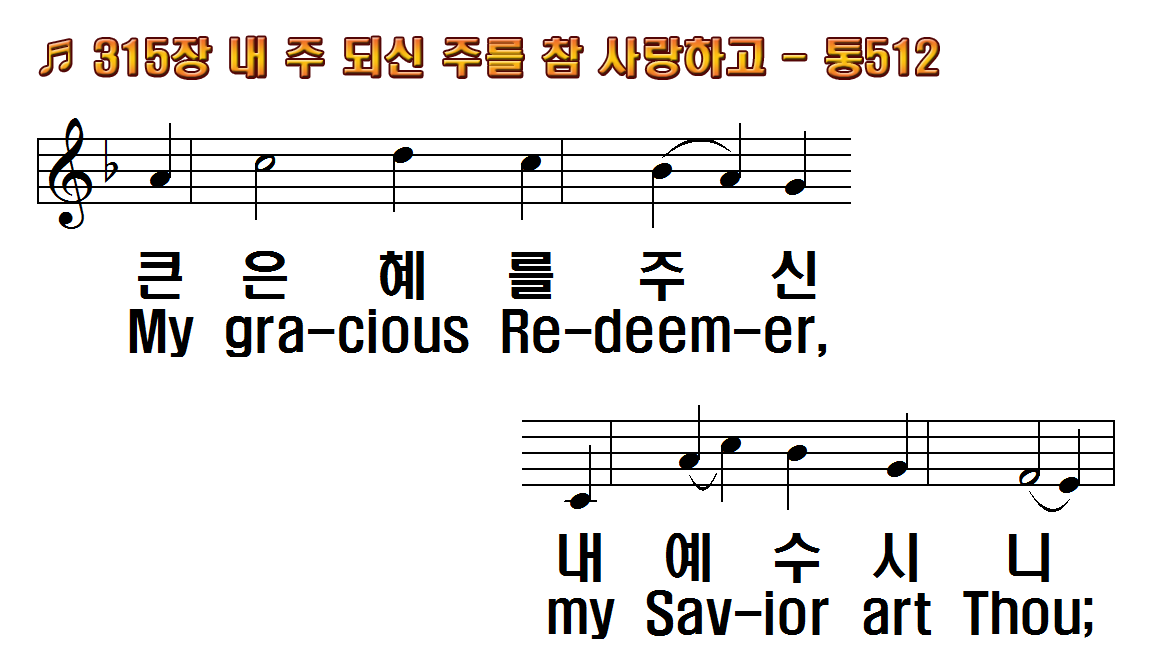 1.내 주되신 주를 참 사랑하고
2.주 날 사랑하사 구하시려고
3.내 평생에 힘쓸 그 큰 의무는
4.그 영광의 나라 나 들어가서
1.My Jesus, I love Thee, I
2.I love Thee because Thou
3.I'll love Thee in life, I will
4.In mansions of glory and
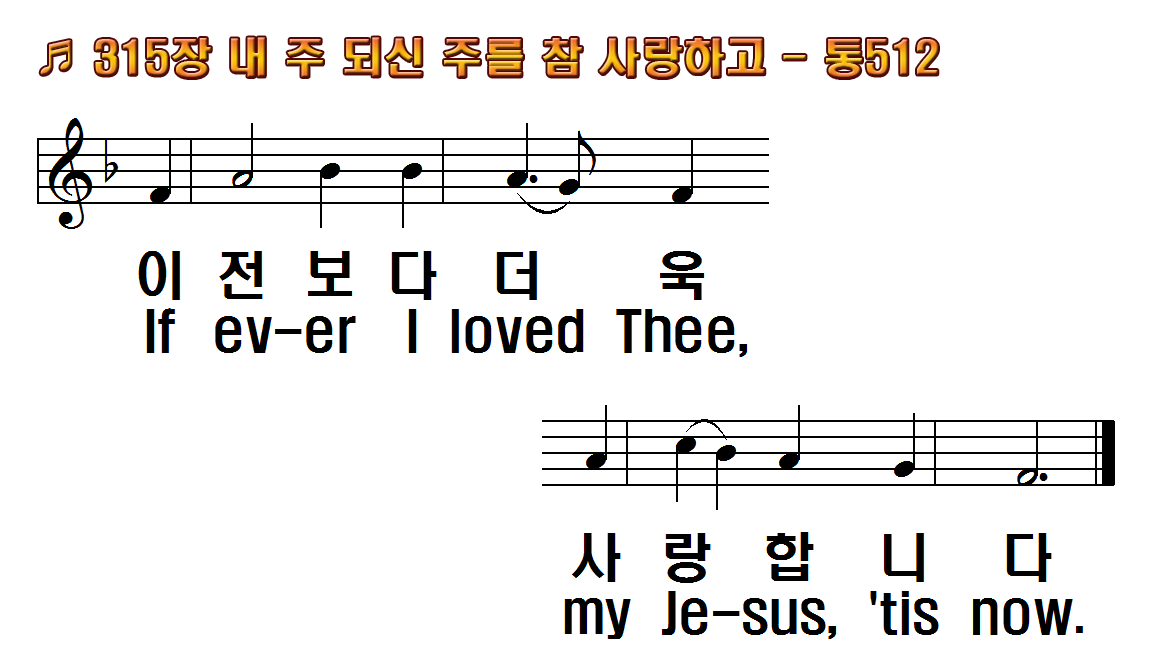 1.내 주되신 주를 참 사랑하고
2.주 날 사랑하사 구하시려고
3.내 평생에 힘쓸 그 큰 의무는
4.그 영광의 나라 나 들어가서
1.My Jesus, I love Thee, I
2.I love Thee because Thou
3.I'll love Thee in life, I will
4.In mansions of glory and
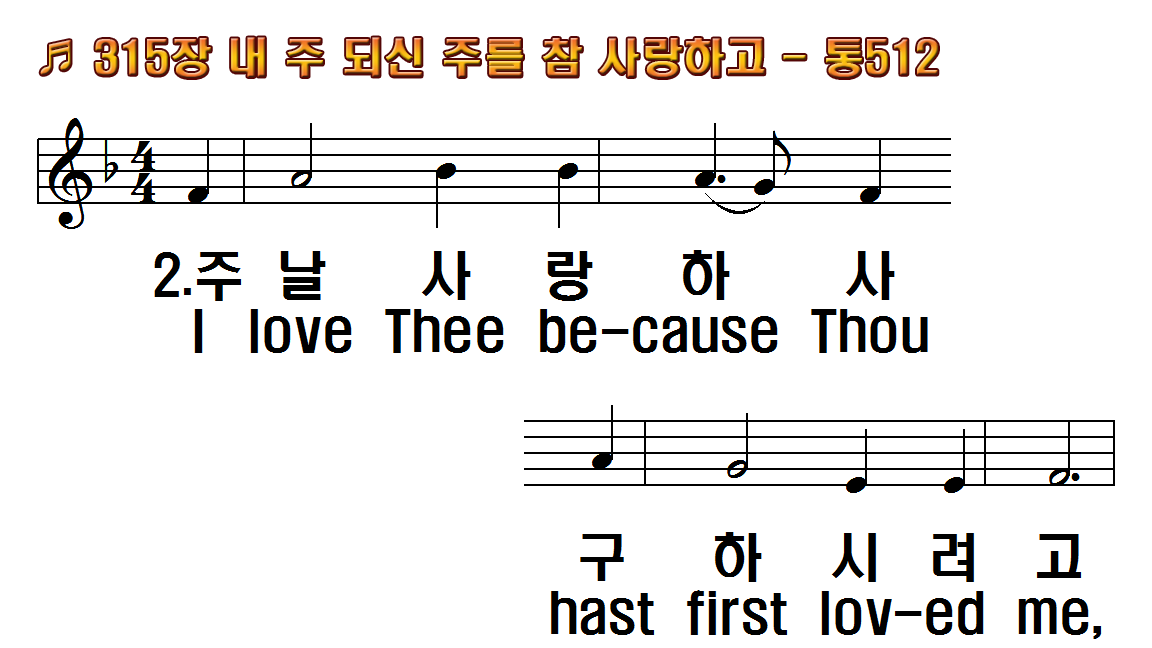 1.내 주되신 주를 참 사랑하고
2.주 날 사랑하사 구하시려고
3.내 평생에 힘쓸 그 큰 의무는
4.그 영광의 나라 나 들어가서
1.My Jesus, I love Thee, I
2.I love Thee because Thou
3.I'll love Thee in life, I will
4.In mansions of glory and
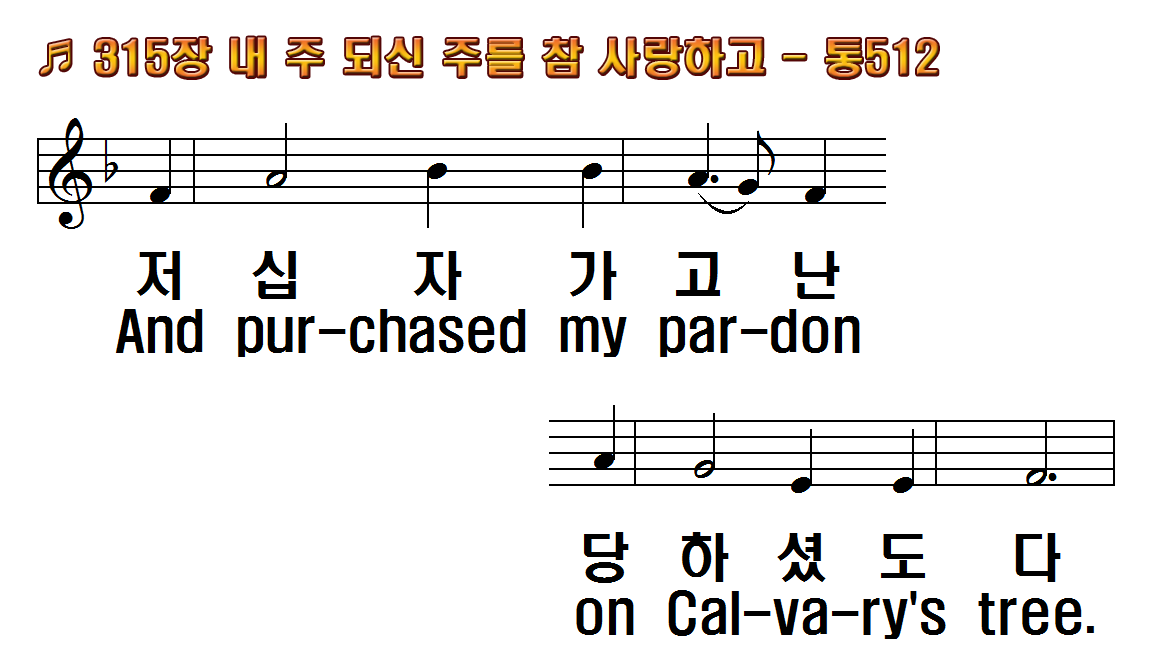 1.내 주되신 주를 참 사랑하고
2.주 날 사랑하사 구하시려고
3.내 평생에 힘쓸 그 큰 의무는
4.그 영광의 나라 나 들어가서
1.My Jesus, I love Thee, I
2.I love Thee because Thou
3.I'll love Thee in life, I will
4.In mansions of glory and
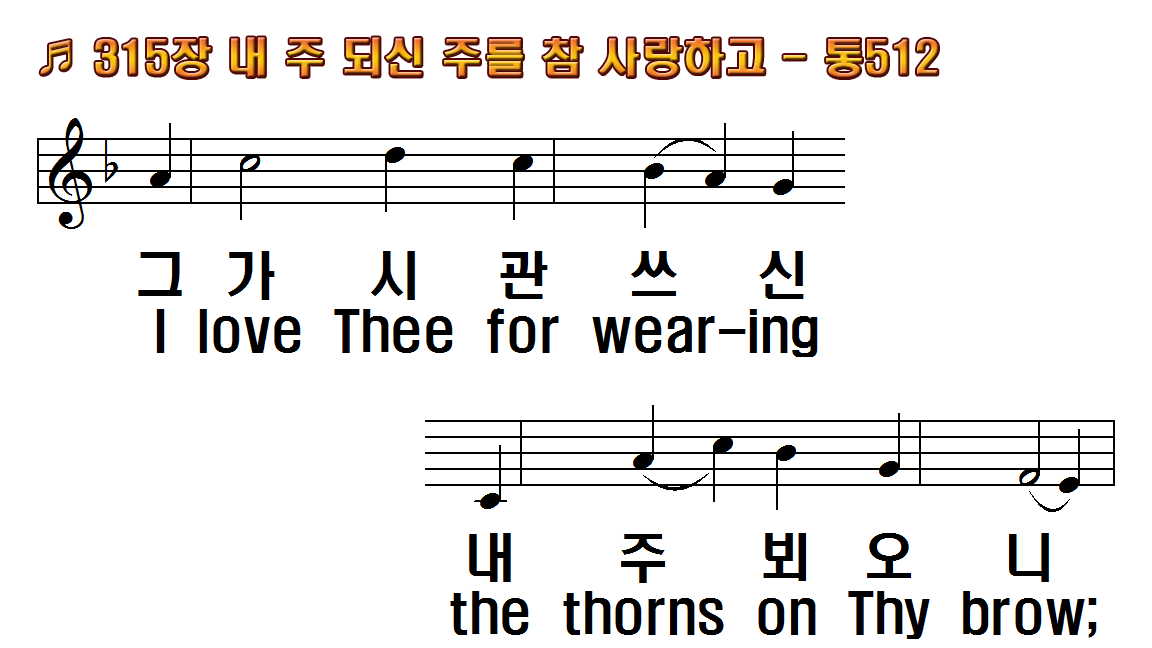 1.내 주되신 주를 참 사랑하고
2.주 날 사랑하사 구하시려고
3.내 평생에 힘쓸 그 큰 의무는
4.그 영광의 나라 나 들어가서
1.My Jesus, I love Thee, I
2.I love Thee because Thou
3.I'll love Thee in life, I will
4.In mansions of glory and
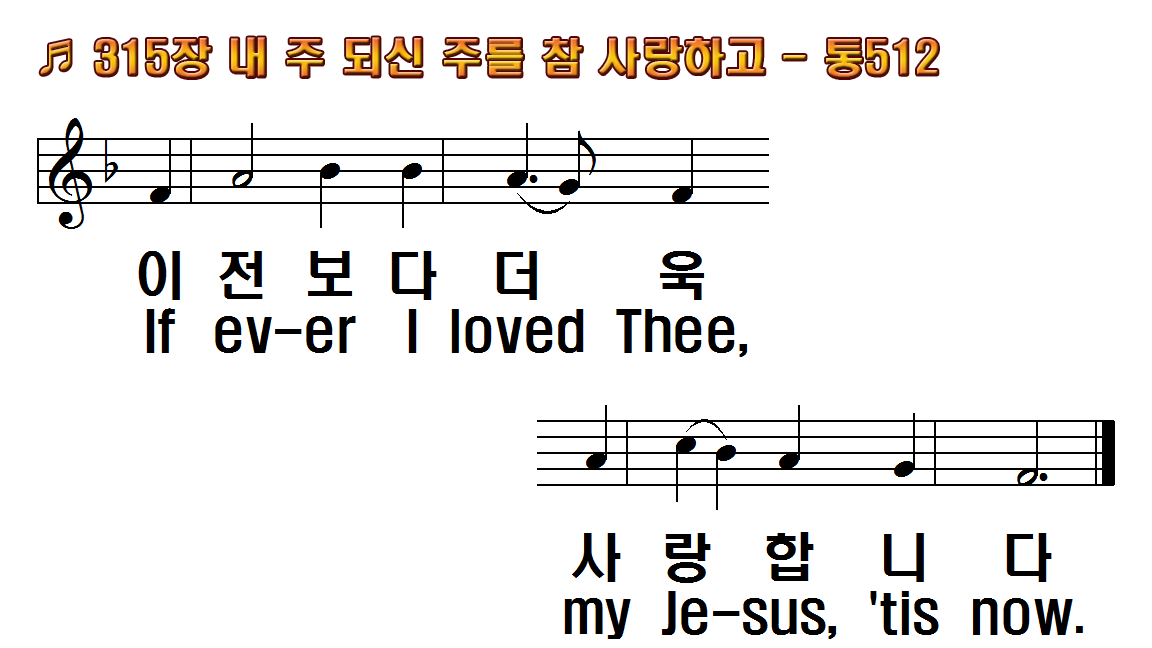 1.내 주되신 주를 참 사랑하고
2.주 날 사랑하사 구하시려고
3.내 평생에 힘쓸 그 큰 의무는
4.그 영광의 나라 나 들어가서
1.My Jesus, I love Thee, I
2.I love Thee because Thou
3.I'll love Thee in life, I will
4.In mansions of glory and
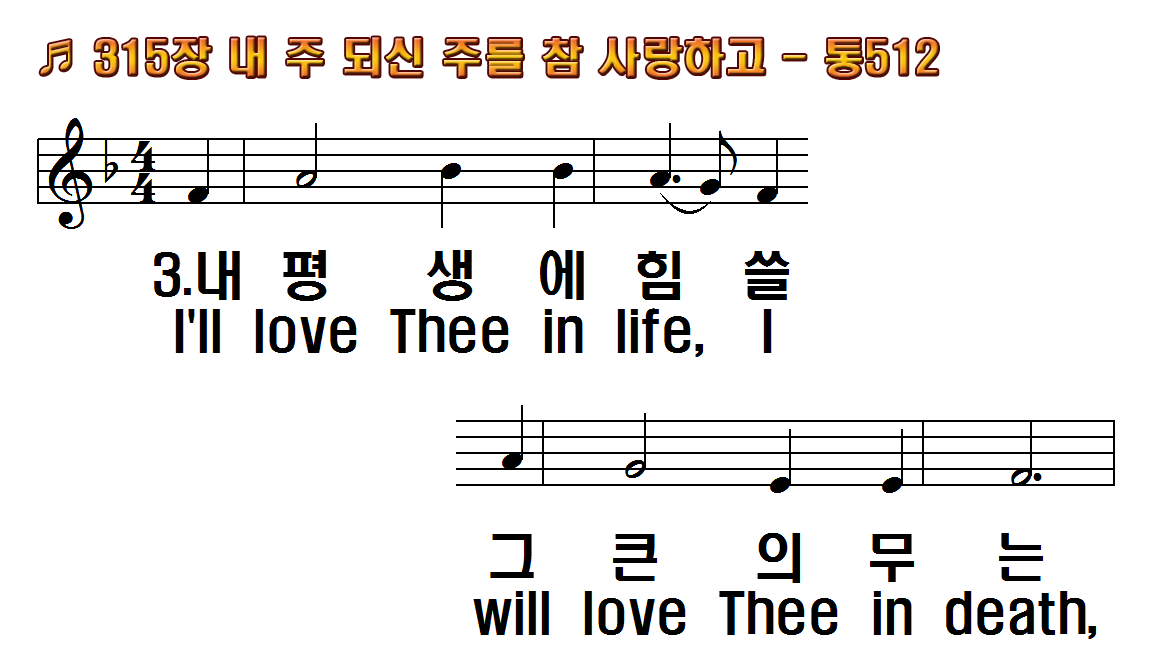 1.내 주되신 주를 참 사랑하고
2.주 날 사랑하사 구하시려고
3.내 평생에 힘쓸 그 큰 의무는
4.그 영광의 나라 나 들어가서
1.My Jesus, I love Thee, I
2.I love Thee because Thou
3.I'll love Thee in life, I will
4.In mansions of glory and
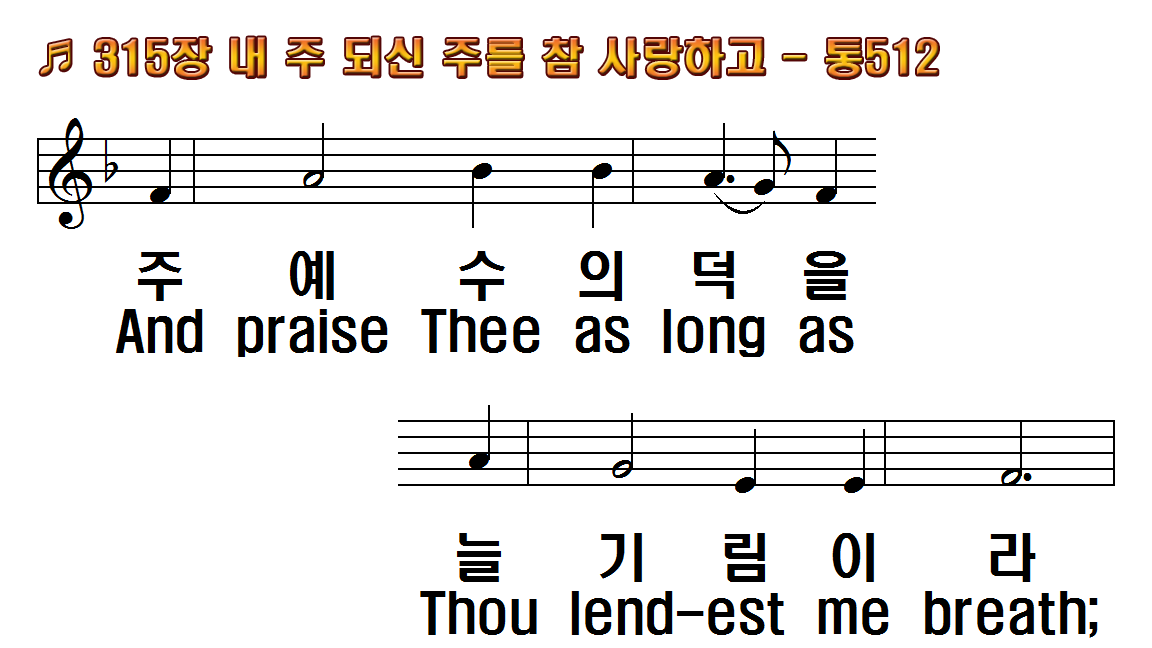 1.내 주되신 주를 참 사랑하고
2.주 날 사랑하사 구하시려고
3.내 평생에 힘쓸 그 큰 의무는
4.그 영광의 나라 나 들어가서
1.My Jesus, I love Thee, I
2.I love Thee because Thou
3.I'll love Thee in life, I will
4.In mansions of glory and
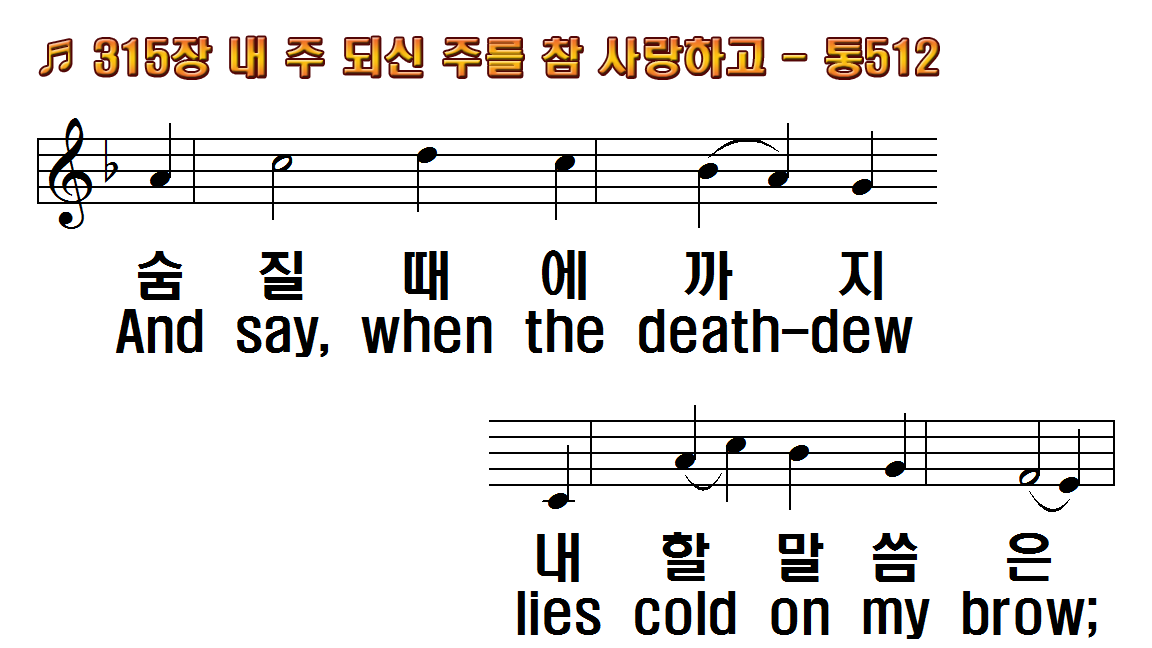 1.내 주되신 주를 참 사랑하고
2.주 날 사랑하사 구하시려고
3.내 평생에 힘쓸 그 큰 의무는
4.그 영광의 나라 나 들어가서
1.My Jesus, I love Thee, I
2.I love Thee because Thou
3.I'll love Thee in life, I will
4.In mansions of glory and
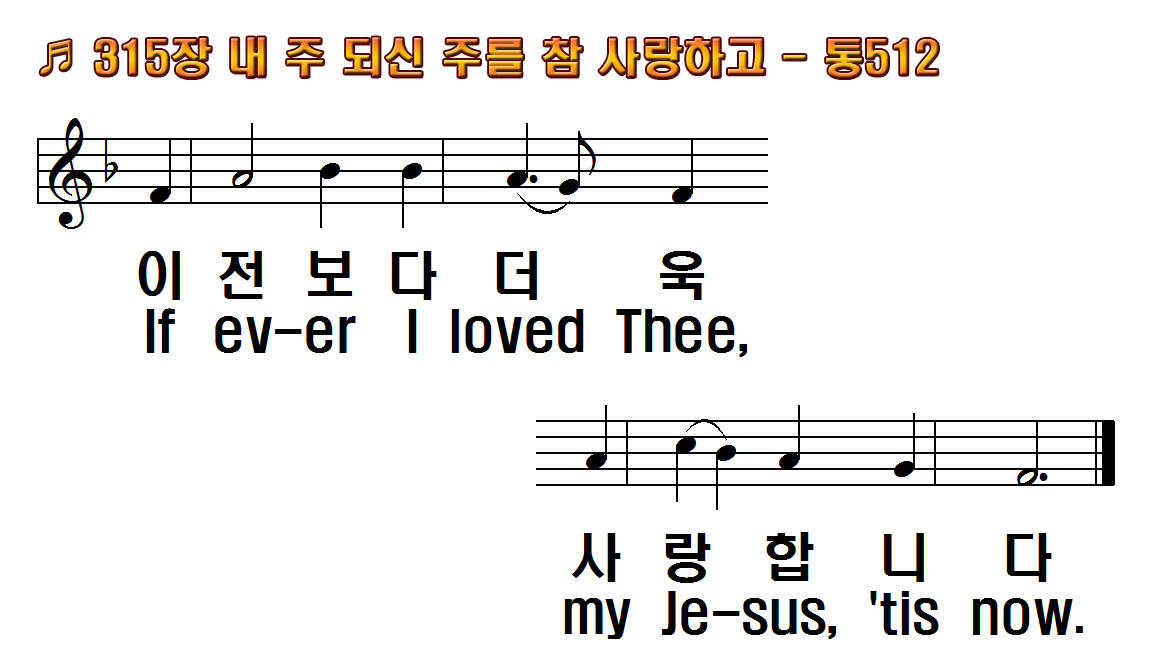 1.내 주되신 주를 참 사랑하고
2.주 날 사랑하사 구하시려고
3.내 평생에 힘쓸 그 큰 의무는
4.그 영광의 나라 나 들어가서
1.My Jesus, I love Thee, I
2.I love Thee because Thou
3.I'll love Thee in life, I will
4.In mansions of glory and
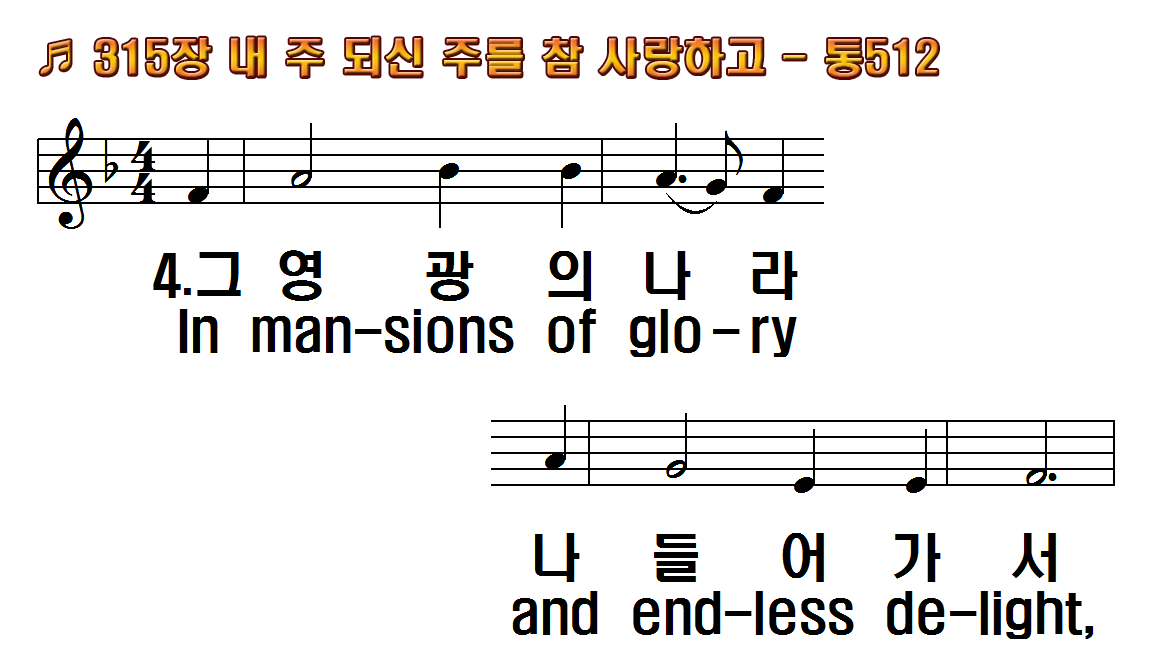 1.내 주되신 주를 참 사랑하고
2.주 날 사랑하사 구하시려고
3.내 평생에 힘쓸 그 큰 의무는
4.그 영광의 나라 나 들어가서
1.My Jesus, I love Thee, I
2.I love Thee because Thou
3.I'll love Thee in life, I will
4.In mansions of glory and
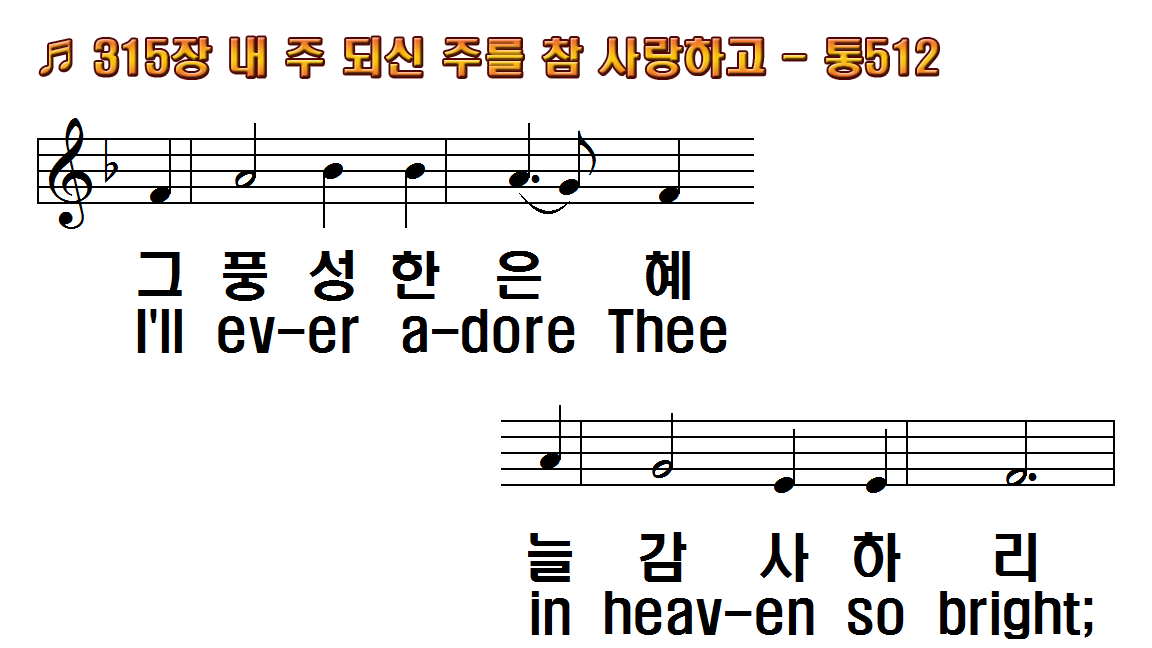 1.내 주되신 주를 참 사랑하고
2.주 날 사랑하사 구하시려고
3.내 평생에 힘쓸 그 큰 의무는
4.그 영광의 나라 나 들어가서
1.My Jesus, I love Thee, I
2.I love Thee because Thou
3.I'll love Thee in life, I will
4.In mansions of glory and
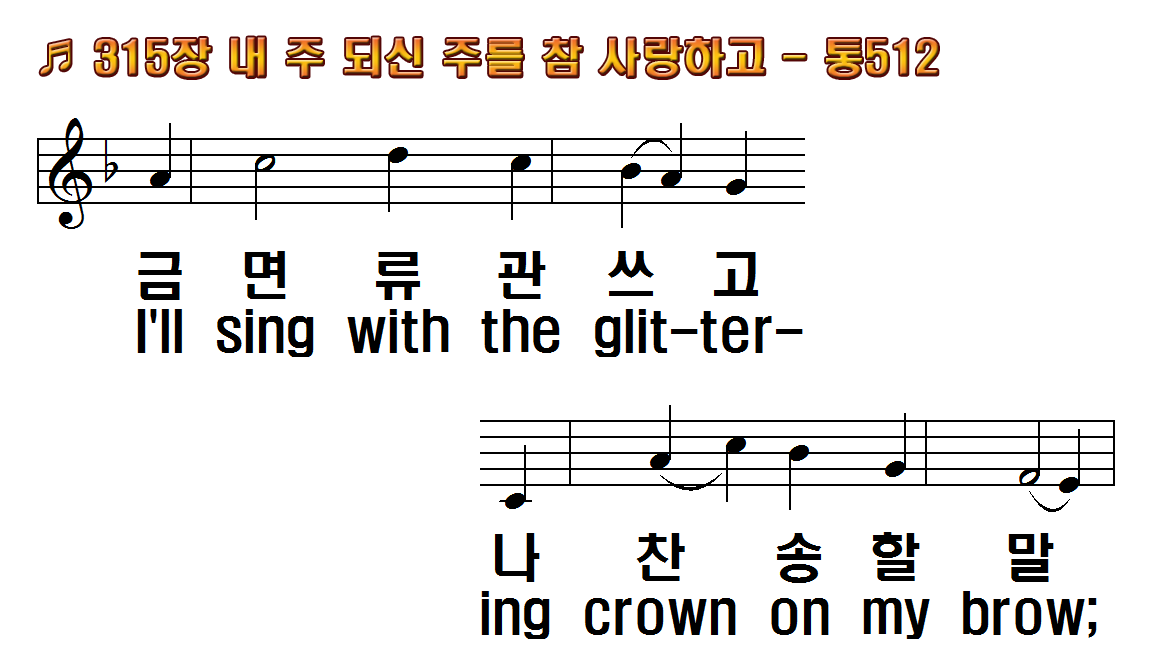 1.내 주되신 주를 참 사랑하고
2.주 날 사랑하사 구하시려고
3.내 평생에 힘쓸 그 큰 의무는
4.그 영광의 나라 나 들어가서
1.My Jesus, I love Thee, I
2.I love Thee because Thou
3.I'll love Thee in life, I will
4.In mansions of glory and
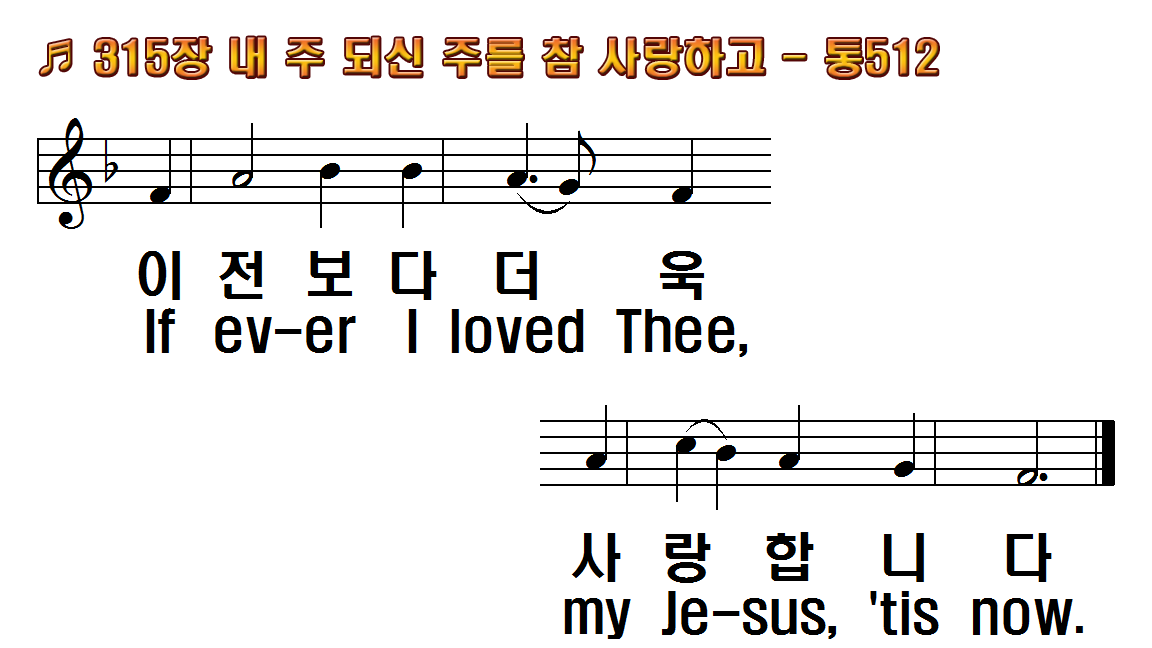 1.내 주되신 주를 참 사랑하고
2.주 날 사랑하사 구하시려고
3.내 평생에 힘쓸 그 큰 의무는
4.그 영광의 나라 나 들어가서
1.My Jesus, I love Thee, I
2.I love Thee because Thou
3.I'll love Thee in life, I will
4.In mansions of glory and
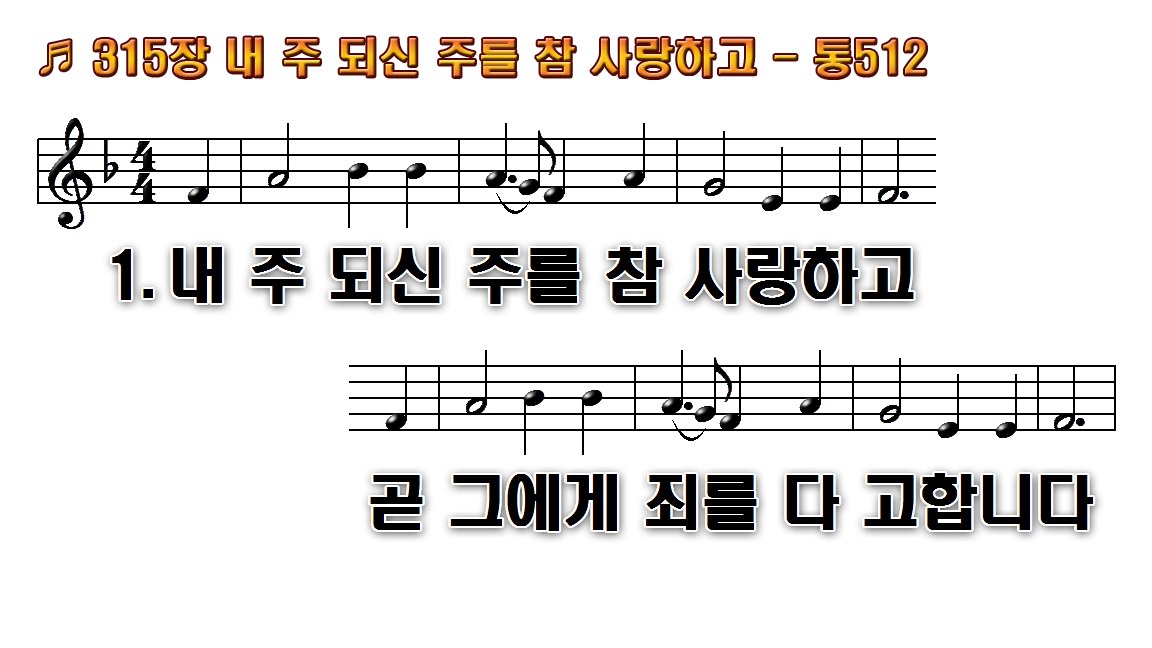 1.내 주 되신 주를 참사랑하고
2.주 날 사랑하사 구하시려고 저
3.내 평생에 힘쓸 그 큰 의무는
4.그 영광의 나라 나 들어가서
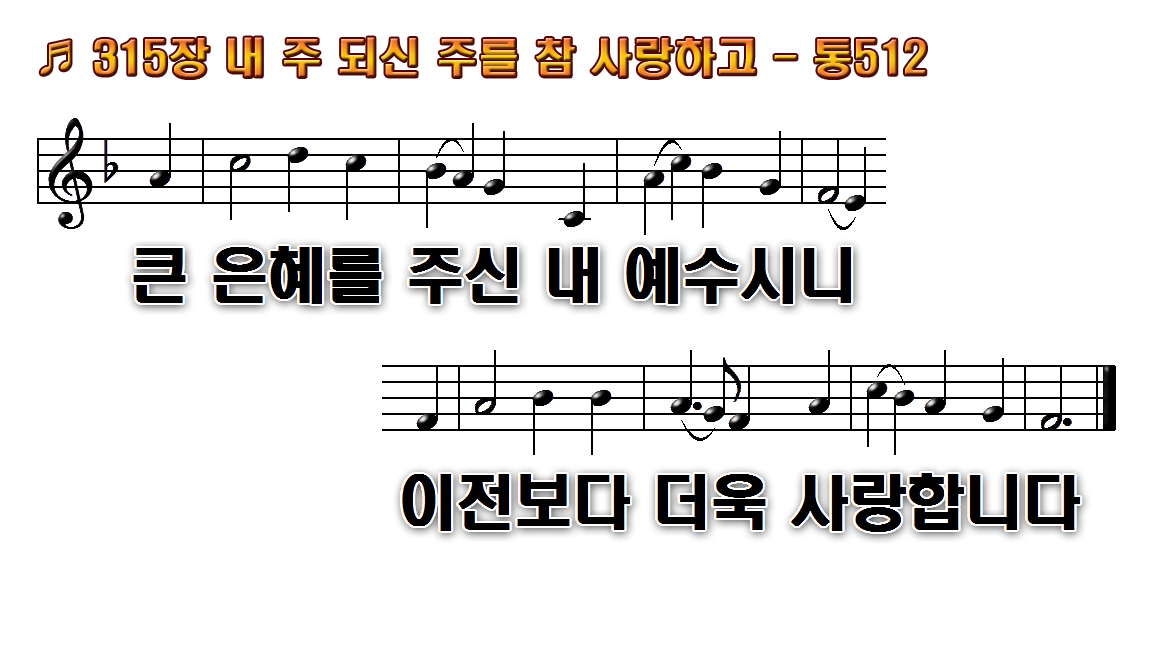 1.내 주 되신 주를 참사랑하고
2.주 날 사랑하사 구하시려고 저
3.내 평생에 힘쓸 그 큰 의무는
4.그 영광의 나라 나 들어가서
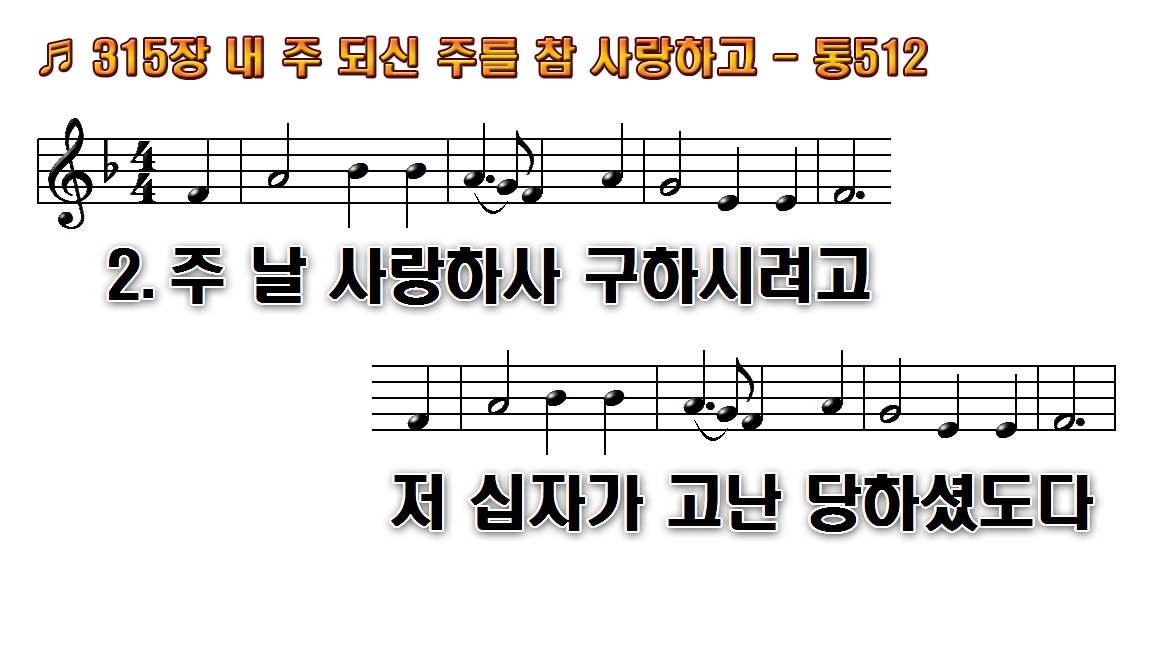 1.내 주 되신 주를 참사랑하고
2.주 날 사랑하사 구하시려고 저
3.내 평생에 힘쓸 그 큰 의무는
4.그 영광의 나라 나 들어가서
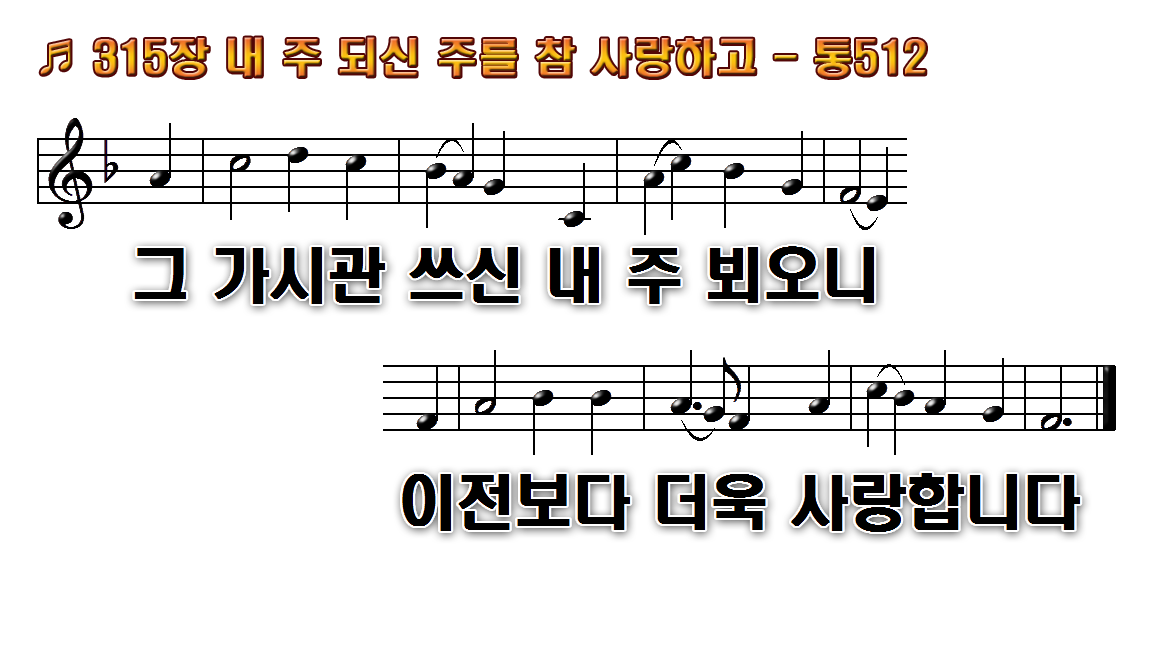 1.내 주 되신 주를 참사랑하고
2.주 날 사랑하사 구하시려고 저
3.내 평생에 힘쓸 그 큰 의무는
4.그 영광의 나라 나 들어가서
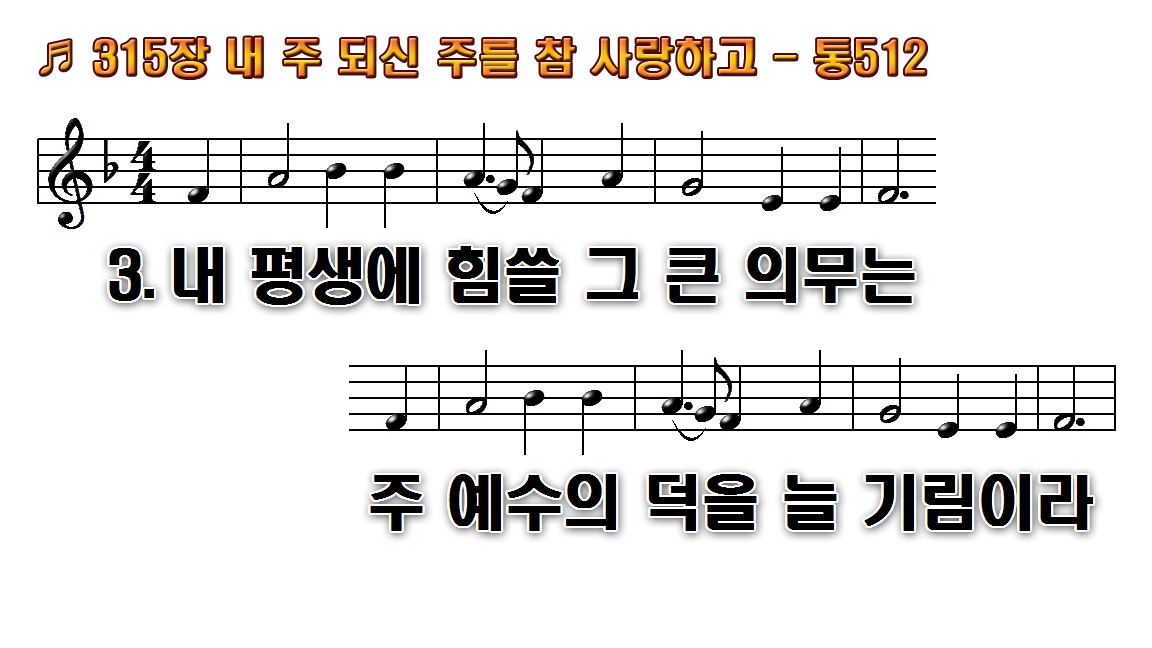 1.내 주 되신 주를 참사랑하고
2.주 날 사랑하사 구하시려고 저
3.내 평생에 힘쓸 그 큰 의무는
4.그 영광의 나라 나 들어가서
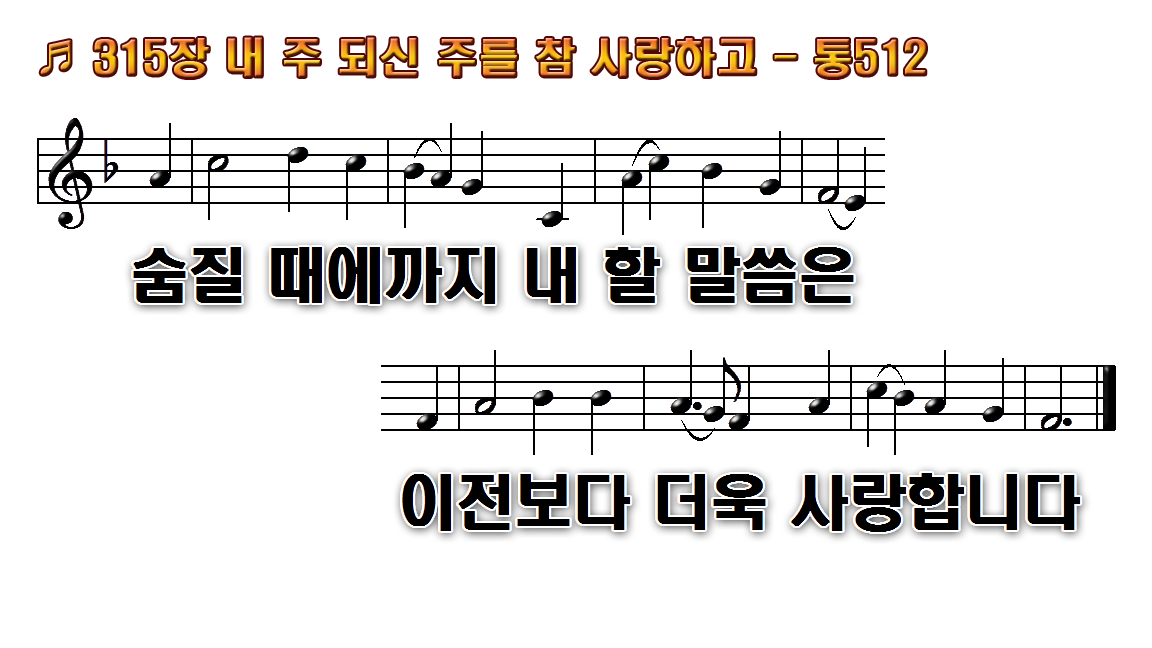 1.내 주 되신 주를 참사랑하고
2.주 날 사랑하사 구하시려고 저
3.내 평생에 힘쓸 그 큰 의무는
4.그 영광의 나라 나 들어가서
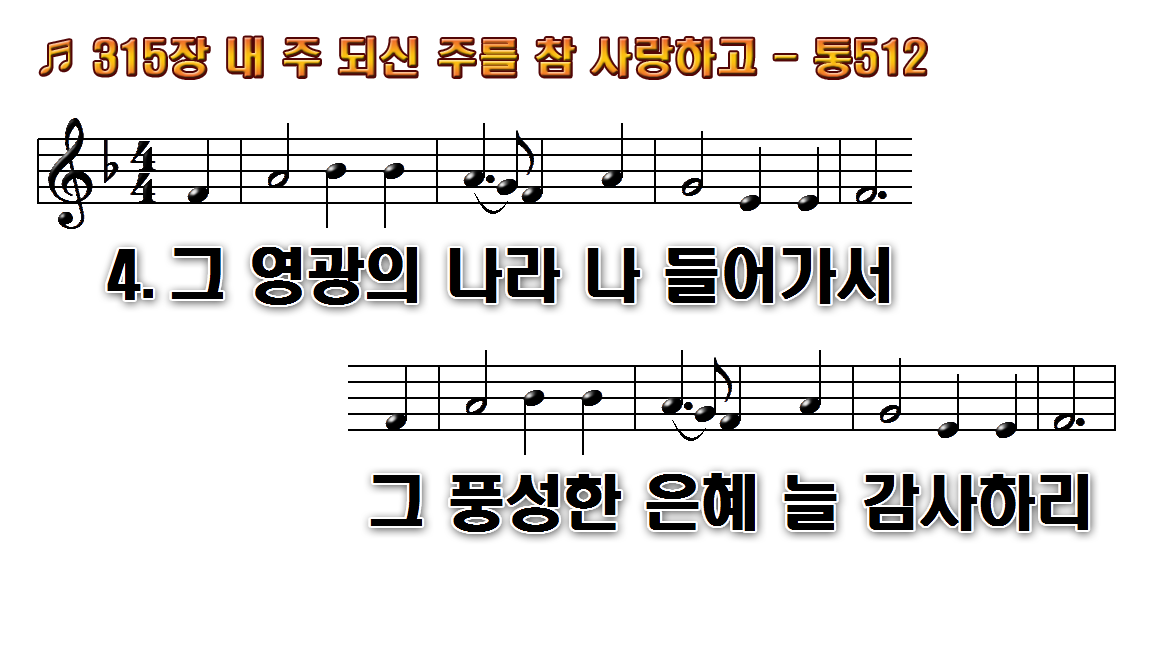 1.내 주 되신 주를 참사랑하고
2.주 날 사랑하사 구하시려고 저
3.내 평생에 힘쓸 그 큰 의무는
4.그 영광의 나라 나 들어가서
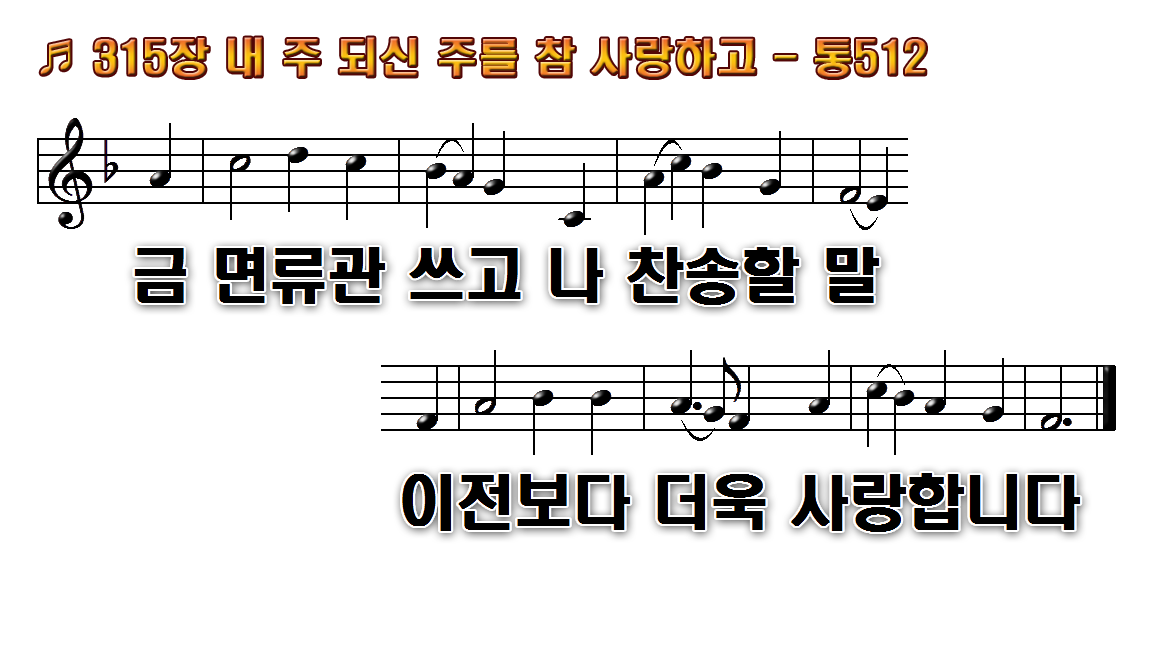 1.내 주 되신 주를 참사랑하고
2.주 날 사랑하사 구하시려고 저
3.내 평생에 힘쓸 그 큰 의무는
4.그 영광의 나라 나 들어가서